Autor: Mgr. Jana Pavlůsková
Datum: listopad 2012
Ročník: 8.
Vzdělávací oblast: Člověk a příroda
Vzdělávací obor: Zeměpis
Tematický okruh: Zeměpis světadílů
Téma: Přírodní oblasti Evropy – Alpsko - karpatská oblast,     
           Středomoří
Anotace: Prezentace určená jako výklad k učivu o přírodních     
               oblastech Evropy.
               Materiál je doplněn množstvím fotografií, shrnutím ve   
               formě otázek k opakování a odkazem na interaktivní 
               test k procvičení.
Přírodní oblasti Evropy Alpsko-karpatská oblast  Středomoří
Zopakujte si:

Středomořské podnebí je
subtropické
mírné
tropické
ALPSKO-KARPATSKÁ OBLAST
výrazně hornatá oblast (alpinské vrásnění + ledovcová činnost)

 zasahuje na území ČR (menší část – východní Morava)

 Alpy, Karpaty, Dinárské hory

 Alpské hřebeny tvoří klimatické předěly mezi oceánským a 
  kontinentálním podnebím

 velké rozdíly v nadmořské výšce jsou příčinou různorodosti 
  vegetace (středomořská vegetace až pustiny na vrcholech)

 řeky: Dunaj, Pád – alpský typ
Výškové stupně Alp
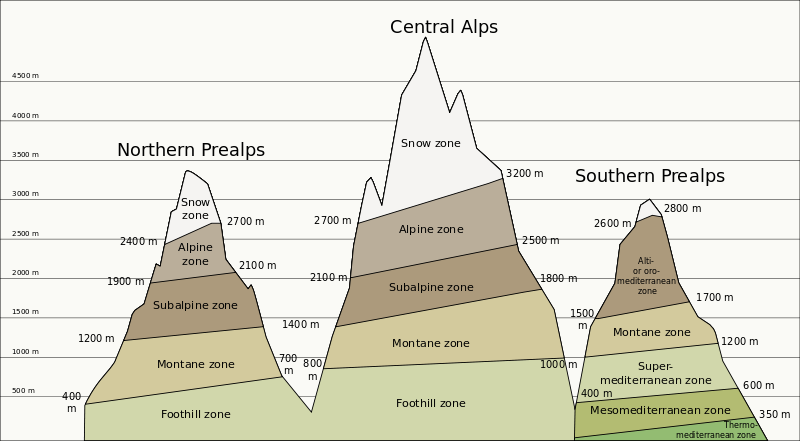 Obr. 1
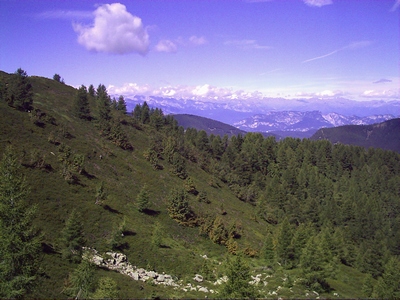 Obr. 2 – přechod mezi výškovými stupni (Alpy)
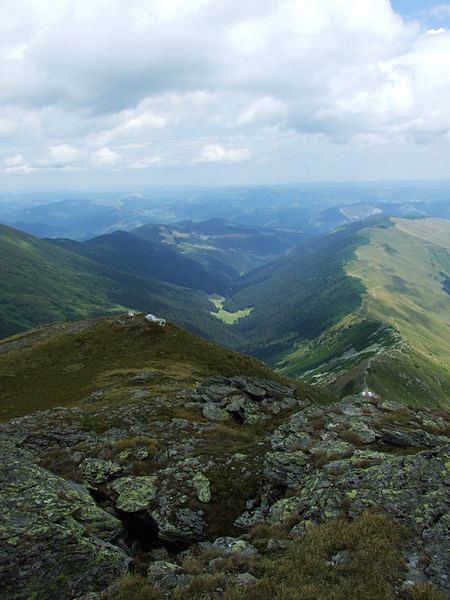 Obr. 4 – Karpaty – rozdílná vegetace na opačných stranách hřebene
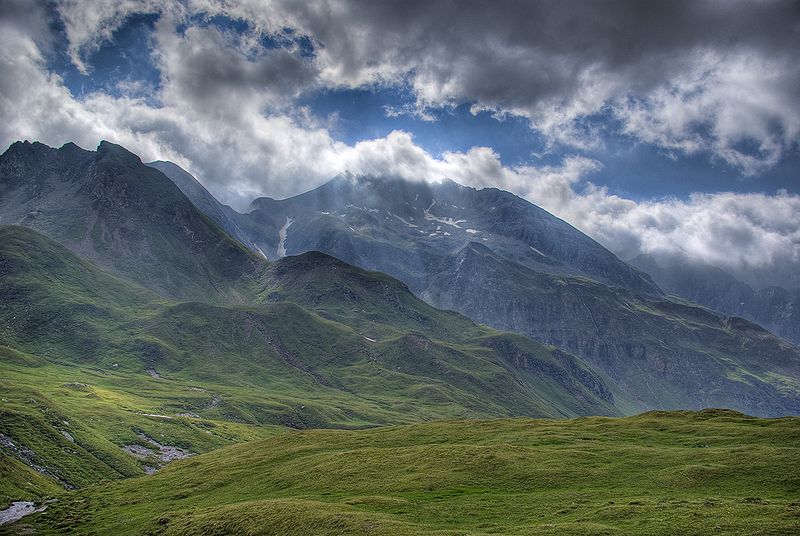 Obr. 3 – alpinská louka
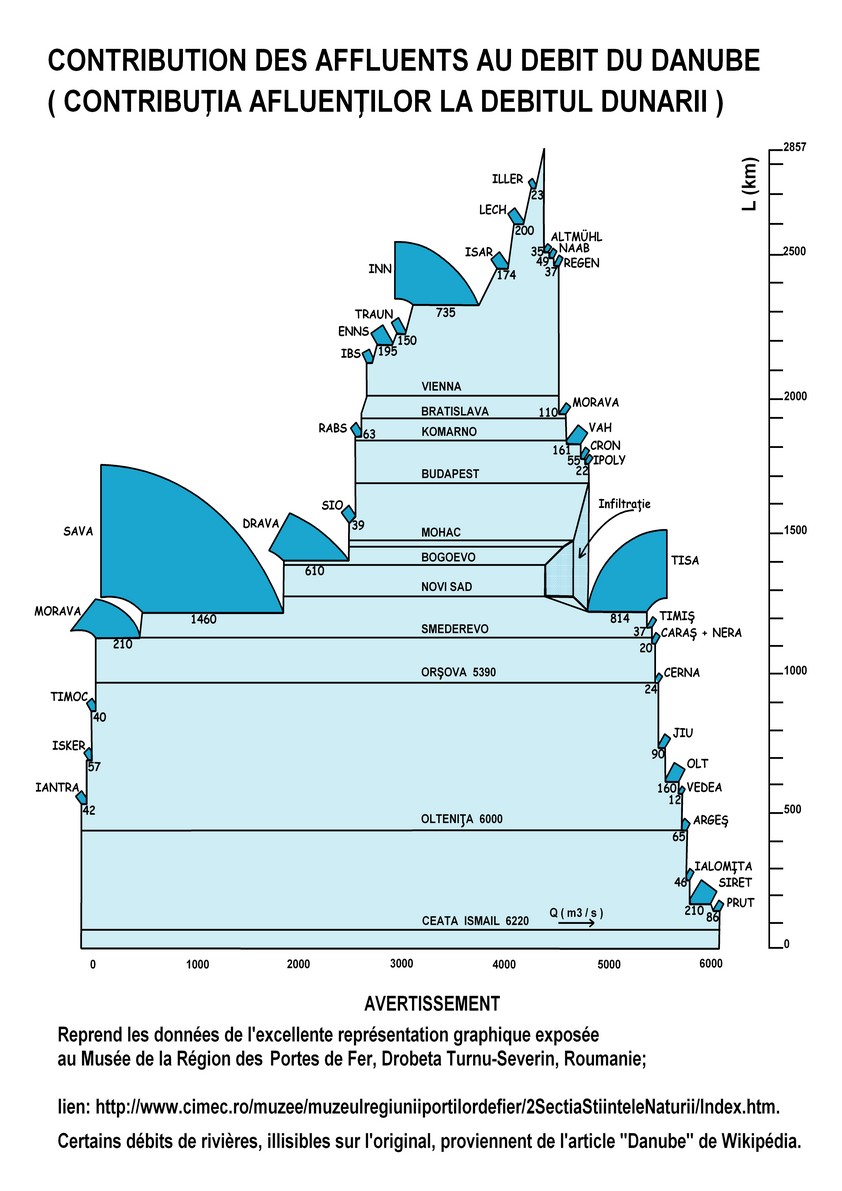 Průtoky 
Dunaje 
v průběhu 
toku
Obr. 5
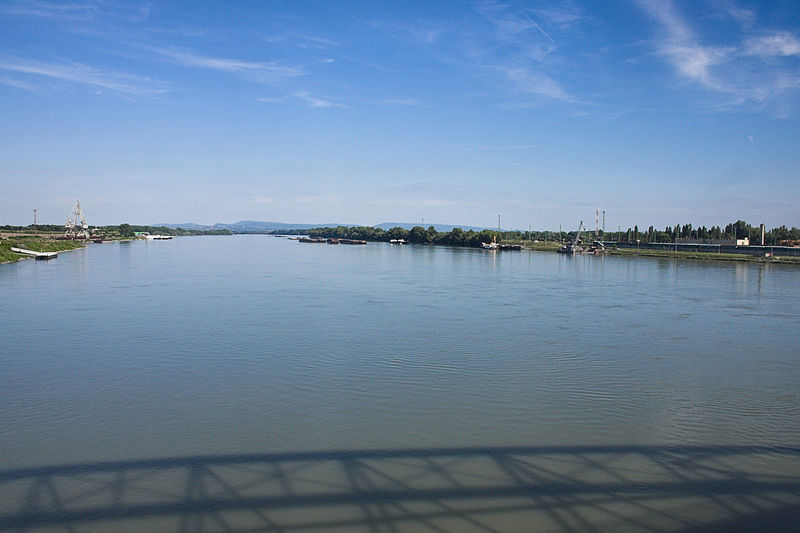 Dunaj
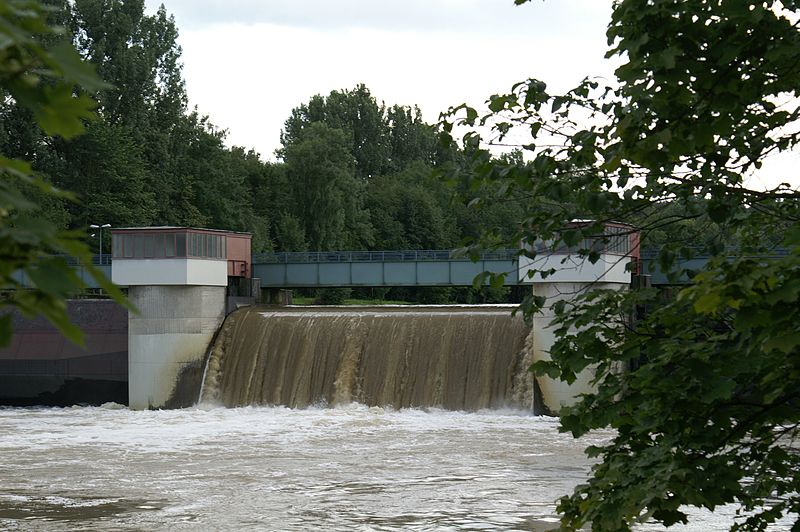 Obr. 6 – Dunaj, Komárno
Obr. 7 – Hydroelektrárna na Dunaji, Ulm
STŘEDOMOŘÍ
tři poloostrovy (Pyrenejský, Apeninský, Balkánský)

 hornatý povrch, horská pásma  různého stáří ( Apeniny, 
  Pindos, Sierra Nevada, Sierra Morena, Pyreneje, Kantaberské  
  pohoří, Kastilské pohoří, Iberské pohoří)

 4 činné sopky (Etna, Vesuv, Stromboli, Vulkano)

 mírná deštivá zima, horké suché léto

- časté povodně
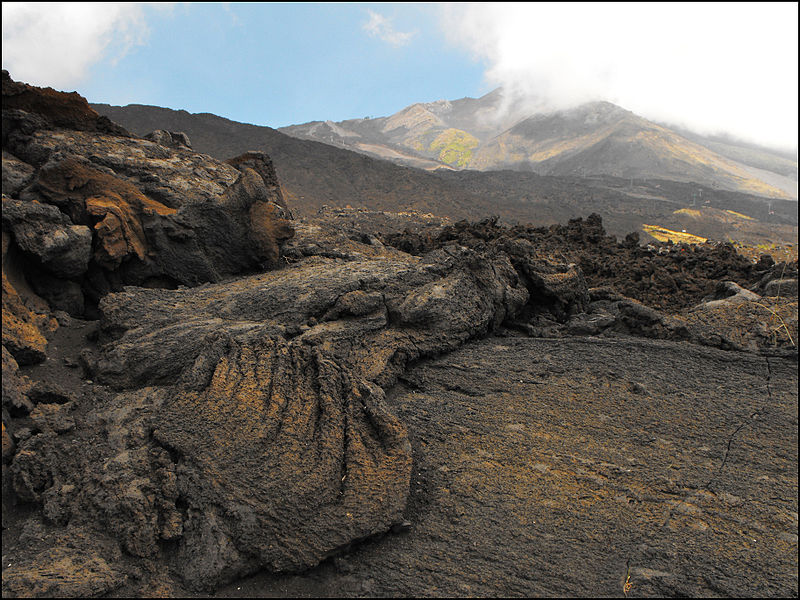 Obr.  8 - Etna
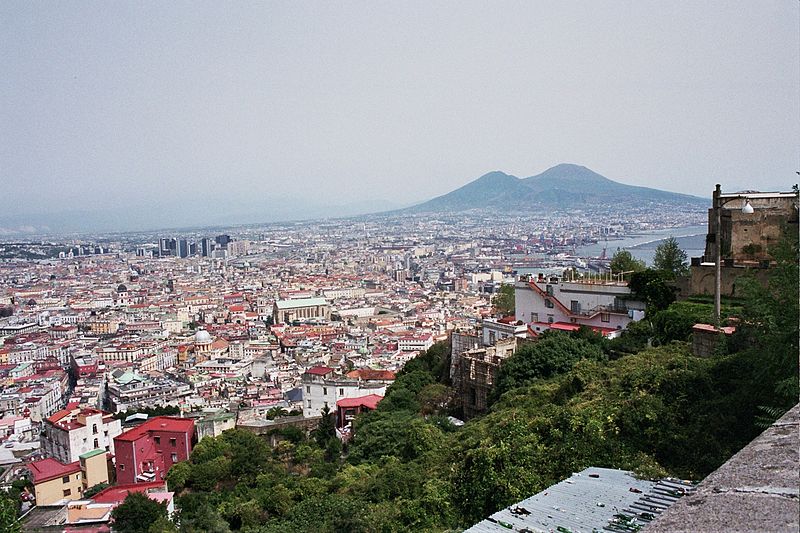 Obr. 9 – Vesuv, Neapol
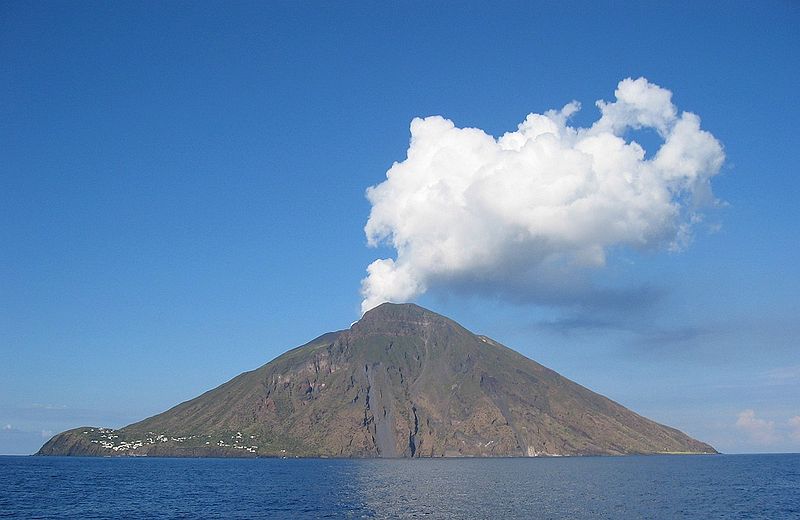 Obr. 10 - Stromboli
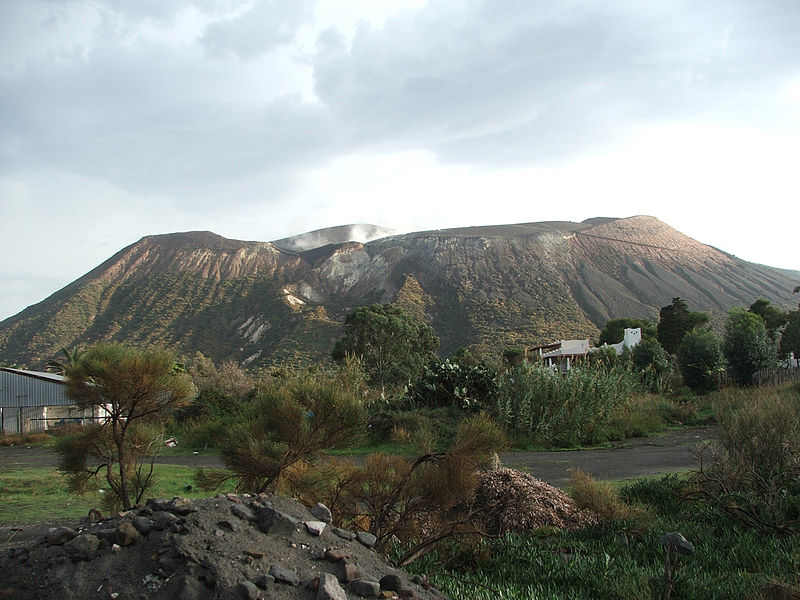 Obr. 11 - Vulkano
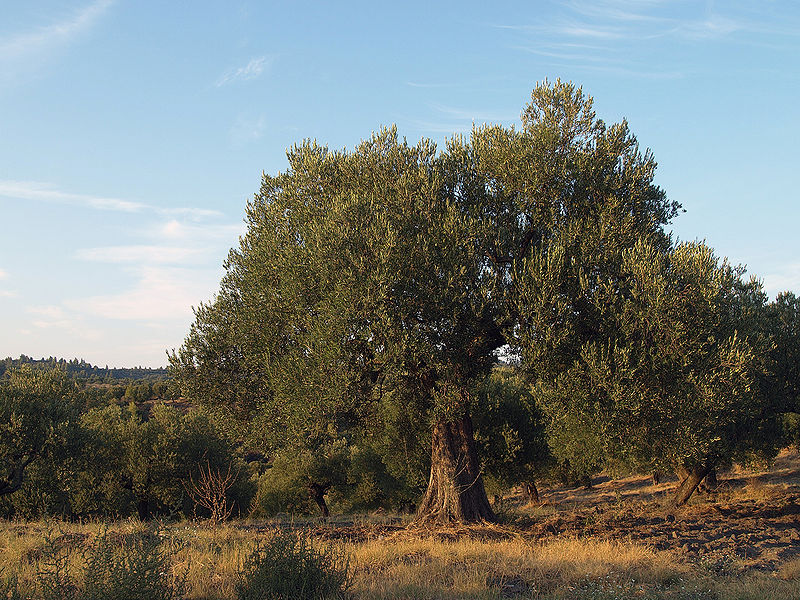 STŘEDOMOŘÍ
Obr. 12 – středomořská krajina
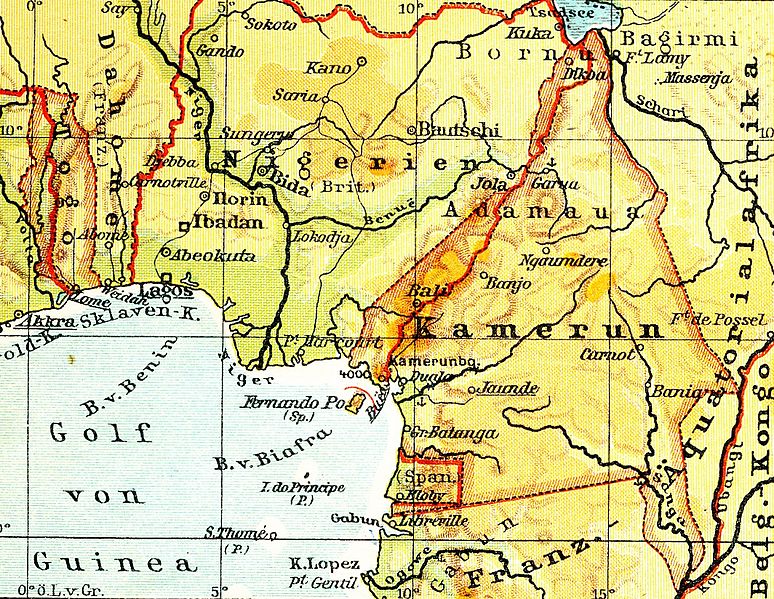 UKAŽ NA MAPĚ
Alpy, Karpaty, Dinárské hory, Apeniny, Pyreneje, Pindos, Sierra Nevada, Sierra Morena, Kantaberské pohoří, Kastilské pohoří, Iberské pohoří
Pyrenejský poloostrov, Apeninský poloostrov, Balkánský poloostrov
Etna, Vesuv, Stromboli, Vulkano
Dunaj, Pád
OTÁZKY K OPAKOVÁNÍ
Jakým způsobem vznikla horská pásma alpsko-karpatské oblasti?
Jaký vliv mají alpské hřebeny na podnebí oblasti?
Jaká vegetace se vyskytuje v alpsko-karpatské oblasti?
Jaký typ řek je v alpsko-karpatské oblasti? Charakterizuj je.
Na kterých poloostrovech se rozkládá středomořská oblast?
Které činné sopky se v oblasti vyskytují?
Charakterizuj středomořské podnebí.
Co způsobuje časté povodně?





PROCVIČTE SE V TESTÍKU
http://www.zcsol.cz/zaklad/testy/form.php?&jmeno_testu=../../zaklad/stranky_predmetu/zadani_testu/z7_16_stredni_vychod.txt&img_adr=../stranky_predmetu/zadani_testu/z7_16_stredni_vychod&vymazat=ano
POUŽITÉ ZDROJE
Obr. 1 - Pethrus Translated to en: Hike395 [2012-11-18], dostupné pod licencí Creative Commons na www : http://commons.wikimedia.org/wiki/File:Altitudinal_zones_of_Alps_mountains_Extended_diagram-en.svg?uselang=cs
Obr. 2 - Haow [2012-11-18], dostupné pod licencí Creative Commons na www : http://commons.wikimedia.org/wiki/File:Hardoembl_-_Erdemolo.JPG?uselang=cs
Obr. 3 - rachel_thecat [2012-11-18], dostupné pod licencí Creative Commons na www : http://commons.wikimedia.org/wiki/File:Mountains_%26_Clouds.jpg?uselang=cs
Obr. 4 - Dan Retegan [2012-11-18], dostupné pod licencí Creative Commons na www : http://commons.wikimedia.org/wiki/File:Valea_Lala.jpg?uselang=cs
Obr. 5 - Alain BEAUMONT [2012-11-18], dostupné pod licencí Creative Commons na www : http://commons.wikimedia.org/wiki/File:Affluents_du_Danube.jpg?uselang=cs
Obr. 6 - Martin Kozák [2012-11-18], dostupné jako volné dílo na www : http://commons.wikimedia.org/wiki/File:Danube_in_Komarno.jpg?uselang=cs
Obr. 7 - Dr. Eugen Lehle [2012-11-18], dostupné pod licencí Creative Commons na www : http://commons.wikimedia.org/wiki/File:Ulm,_Kraftwerk_B%C3%B6finger_Halde.jpg?uselang=cs
Obr. 8 - Miguel Virkkunen Carvalho [2012-11-18], dostupné pod licencí Creative Commons na www : http://commons.wikimedia.org/wiki/File:Solidified_Lava_Flow.jpg?uselang=cs
Obr. 9 - Errabee [2012-11-18], dostupné pod licencí Creative Commons na www : http://commons.wikimedia.org/wiki/File:Napoli_and_Vesuvius.jpg?uselang=cs
Obr. 10 - Steven W. Dengler [2012-11-18], dostupné pod licencí Creative Commons na www : http://commons.wikimedia.org/wiki/File:DenglerSW-Stromboli-20040928-1230x800.jpg?uselang=cs
Obr. 11 - Petitge [2012-11-18], dostupné pod licencí Creative Commons na www : http://commons.wikimedia.org/wiki/File:03Vulcano.jpg
Obr. 12 - Edal Anton Lefterov [2012-11-18], dostupné pod licencí Creative Commons na www : http://commons.wikimedia.org/wiki/File:OliveTreefromGreece.jpg?uselang=cs